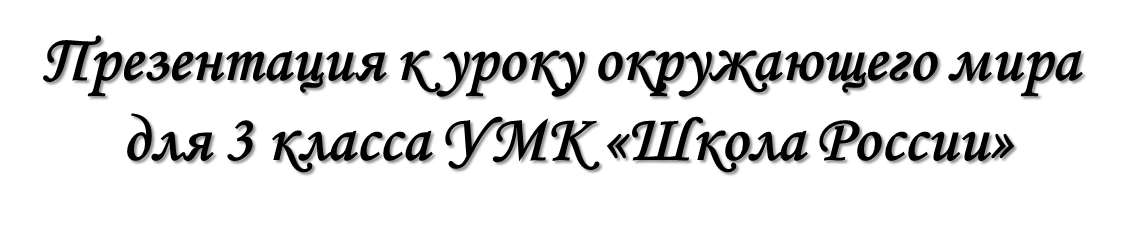 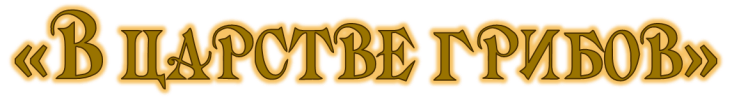 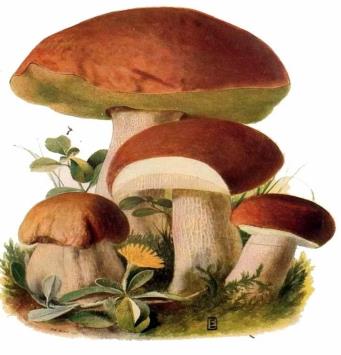 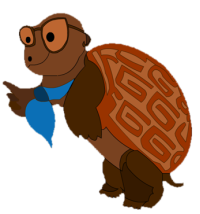 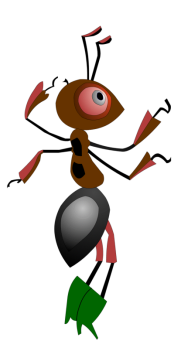 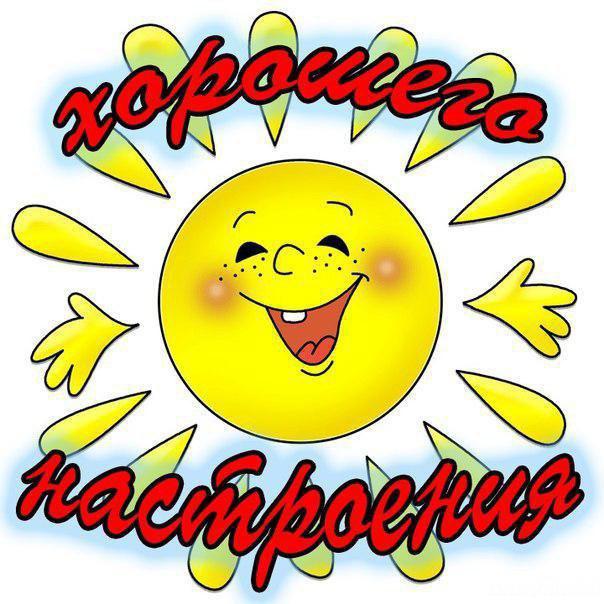 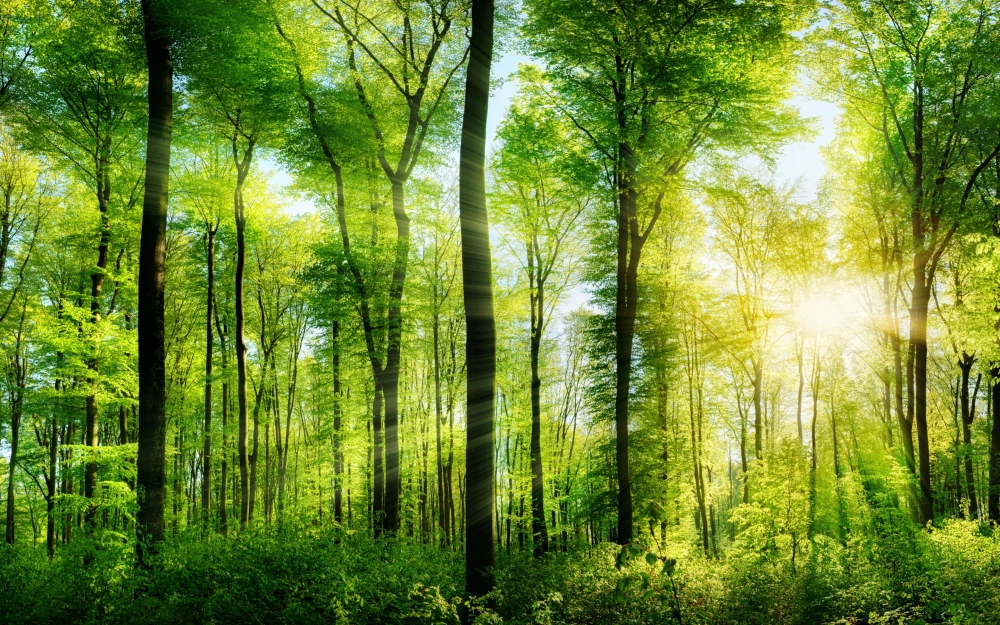 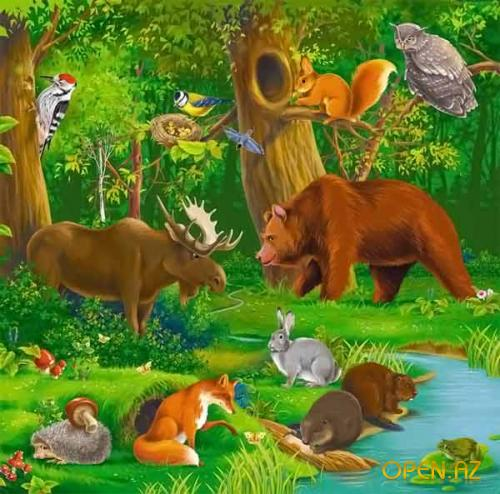 ГРИБЫ
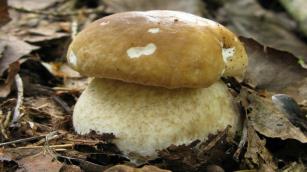 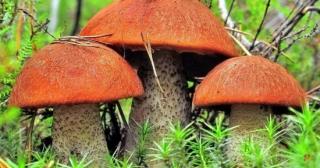 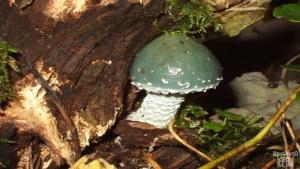 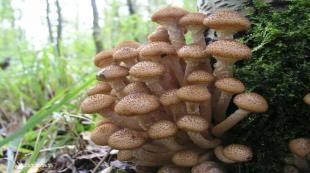 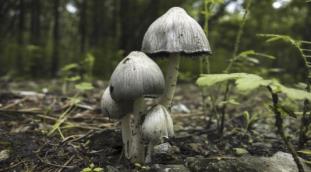 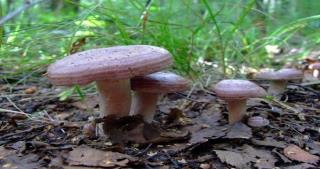 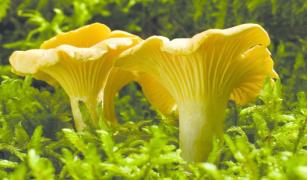 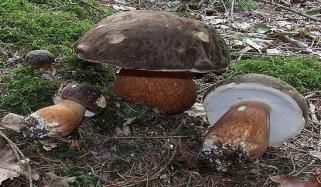 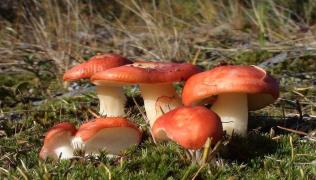 Тема урока:
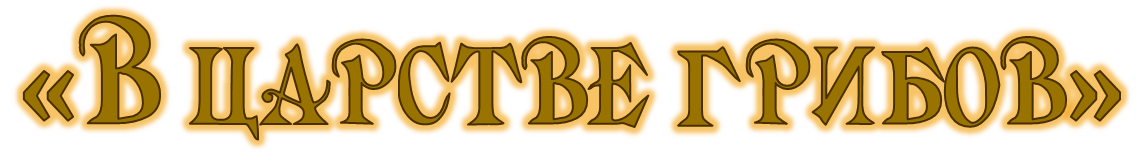 Цели урока: познакомиться со строением грибов, показать разнообразие грибов, уточнить представления о съедобных и несъедобных грибах, узнать правила сбора грибов.
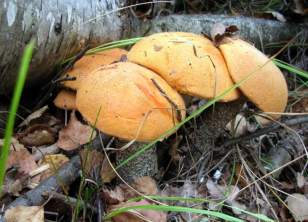 Грибы – это уникальные организмы.Они относятся к царству живой природы.
Микология –наука о грибах.
«Микос» - гриб, «логос» –наука.
Изучают грибы учёные – микологи.
Строение гриба
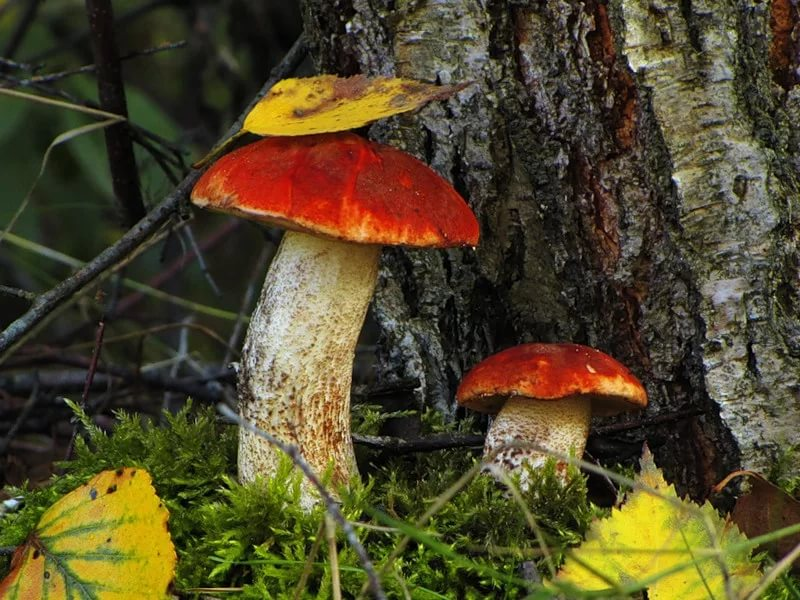 Многие грибы в лесу тесно связаны с деревьями. Нити грибницы срастаются с корнями деревьев и помогают им всасывать из почвы воду и соли. Взамен грибы получают от растений те питательные вещества, которые растения производят на свету.
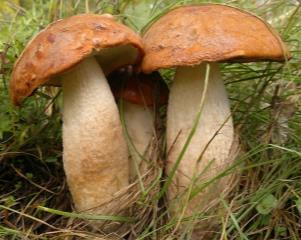 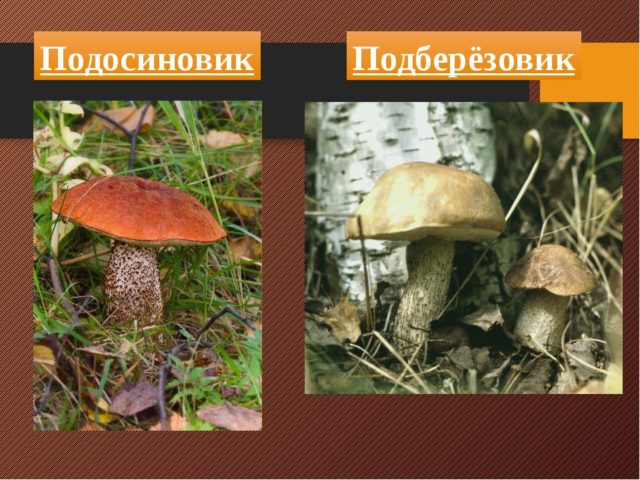 А ещё грибы нужны лесу потому, что ими питаются многие лесные животные.
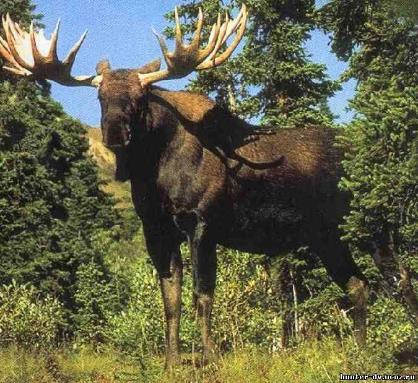 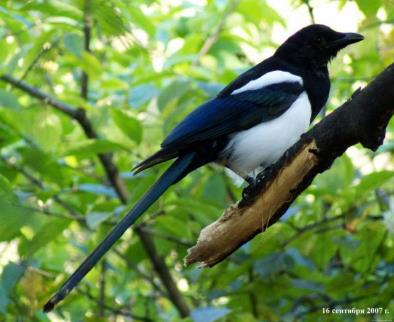 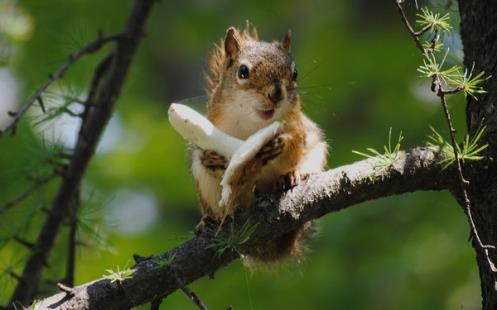 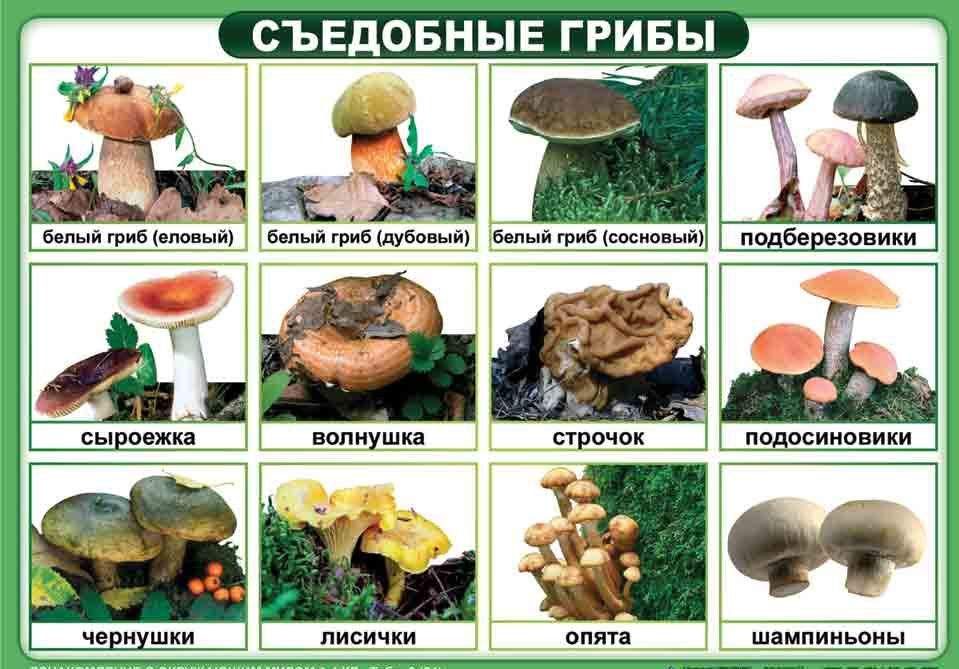 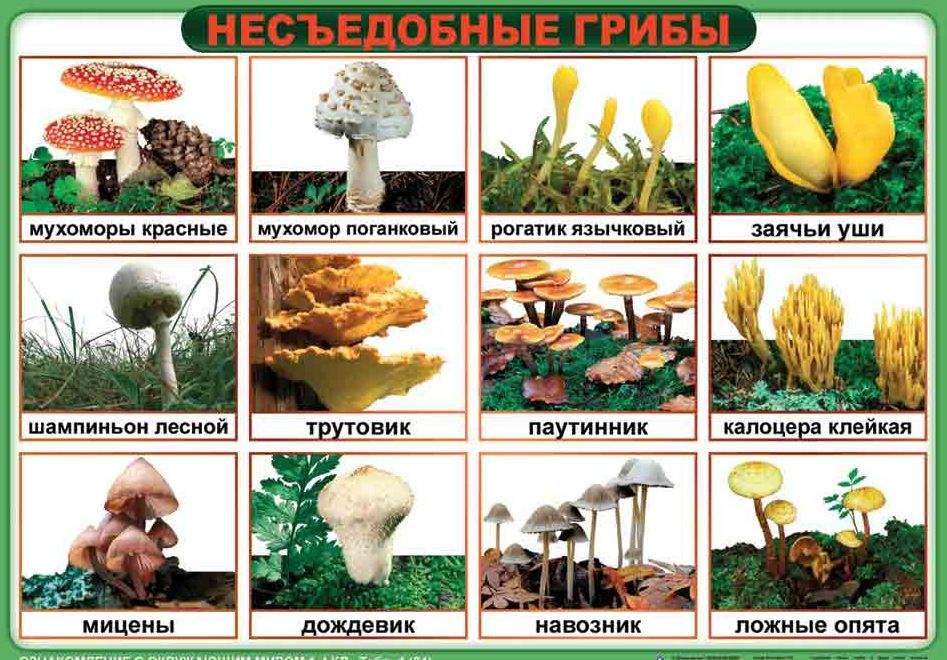 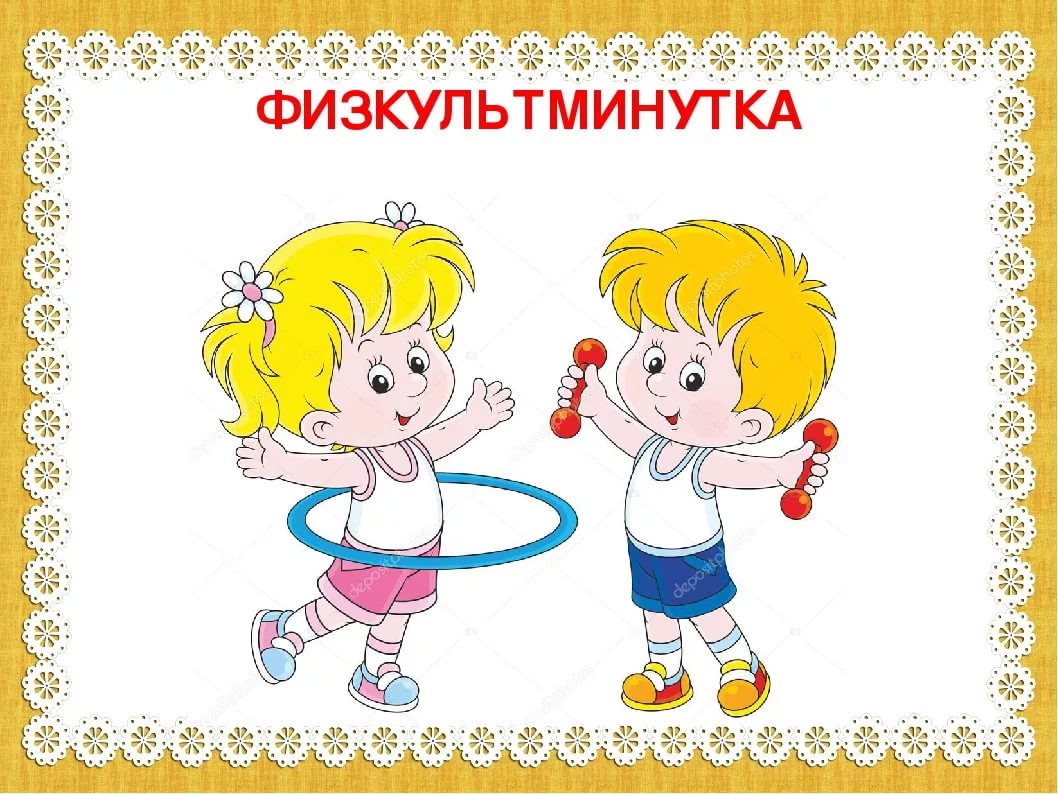 Опасные 
грибы-двойники
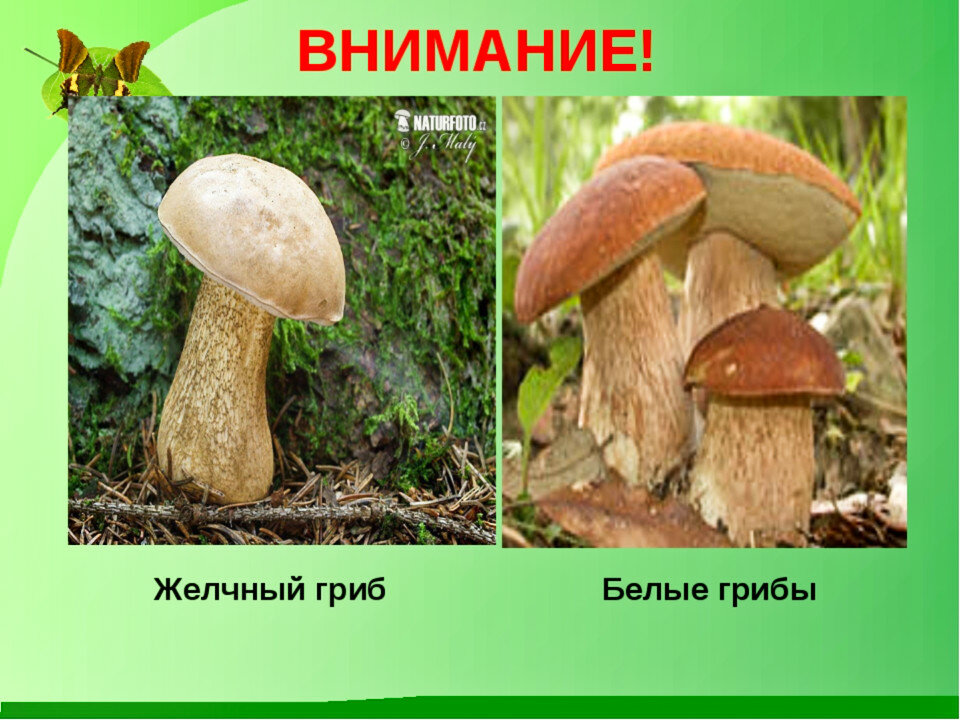 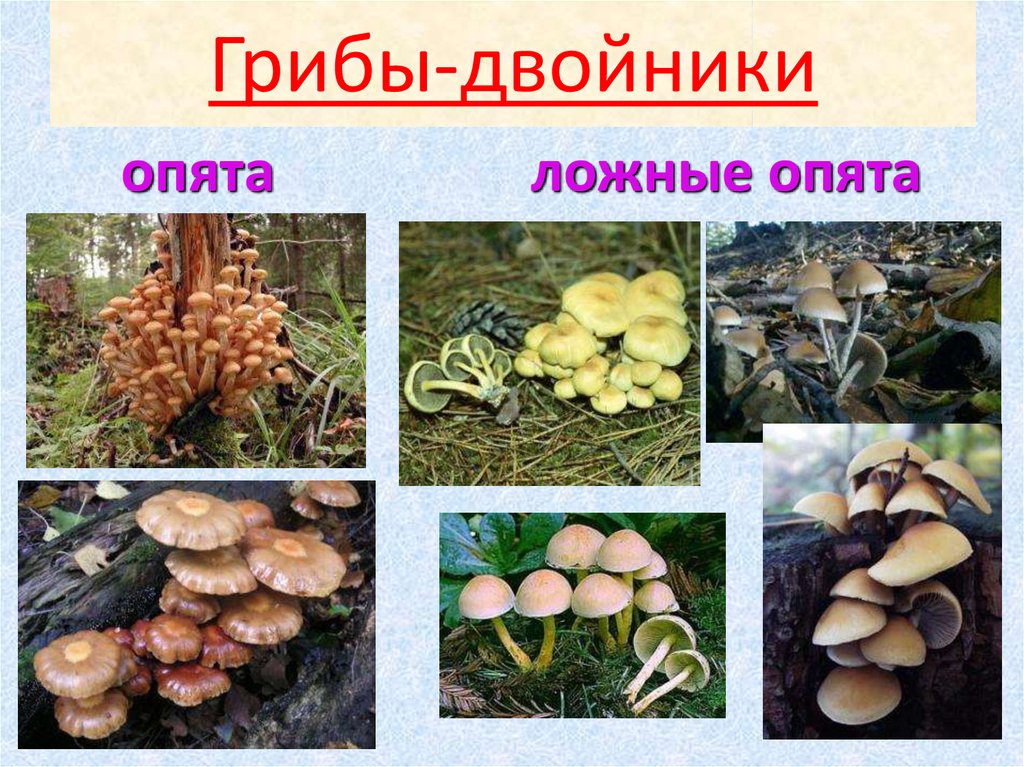 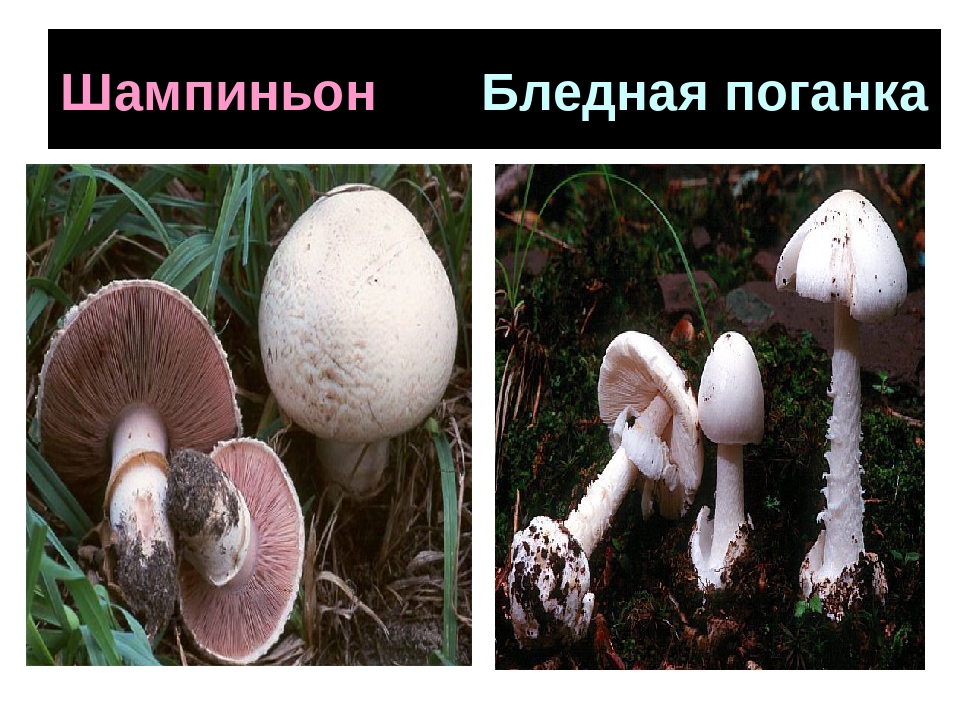 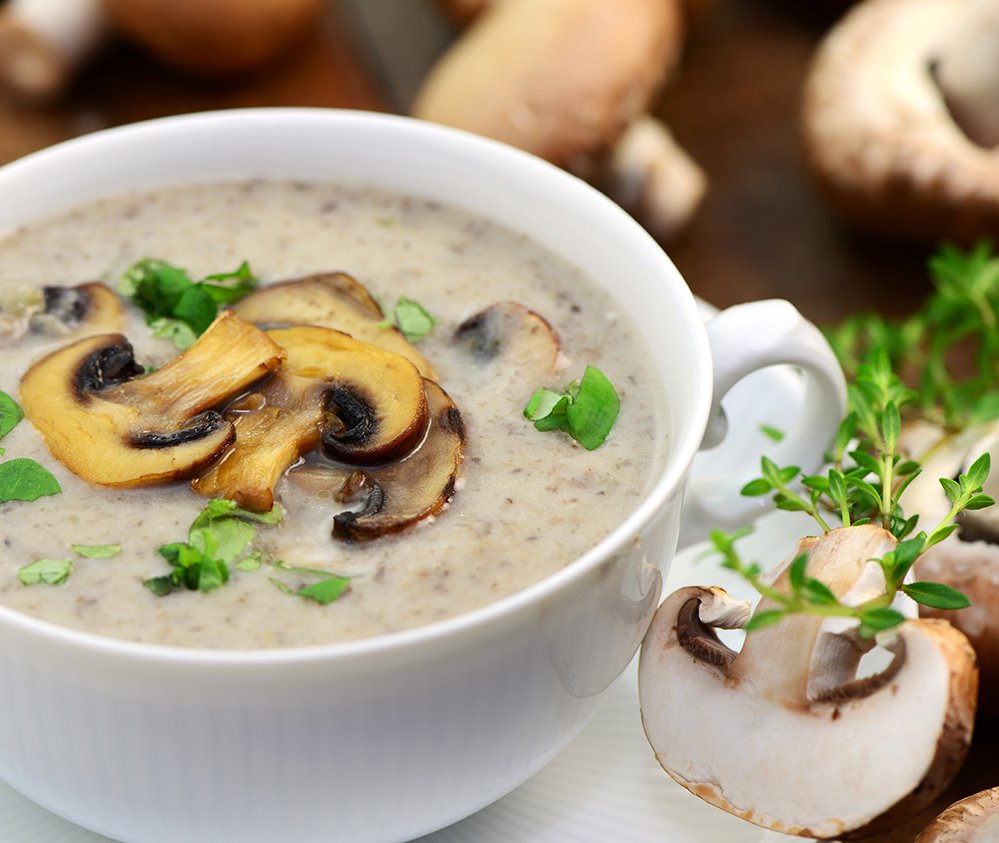 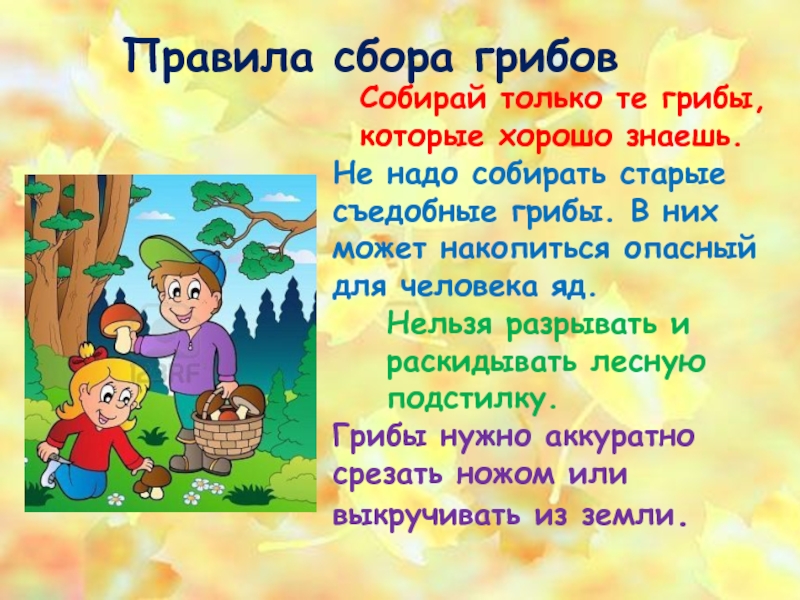 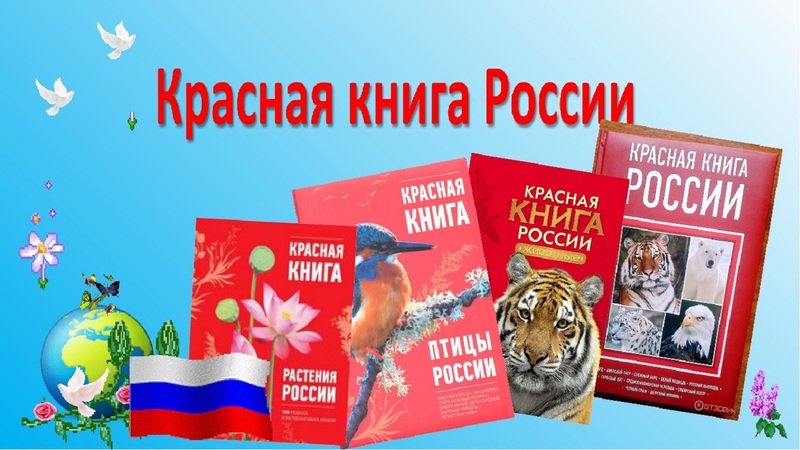 Грибы из Красной книги.
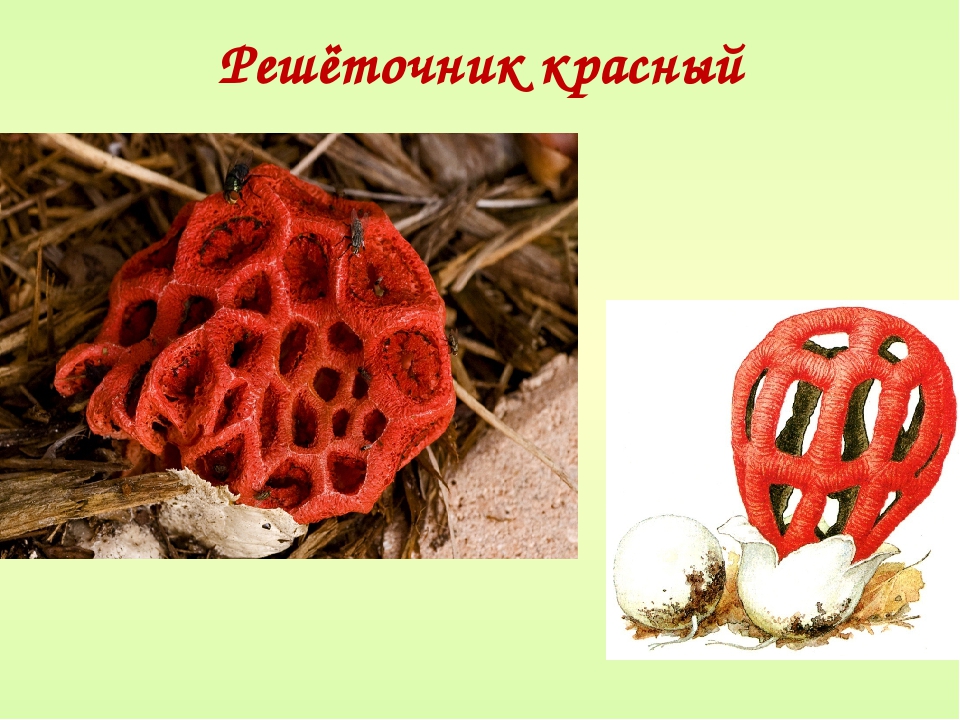 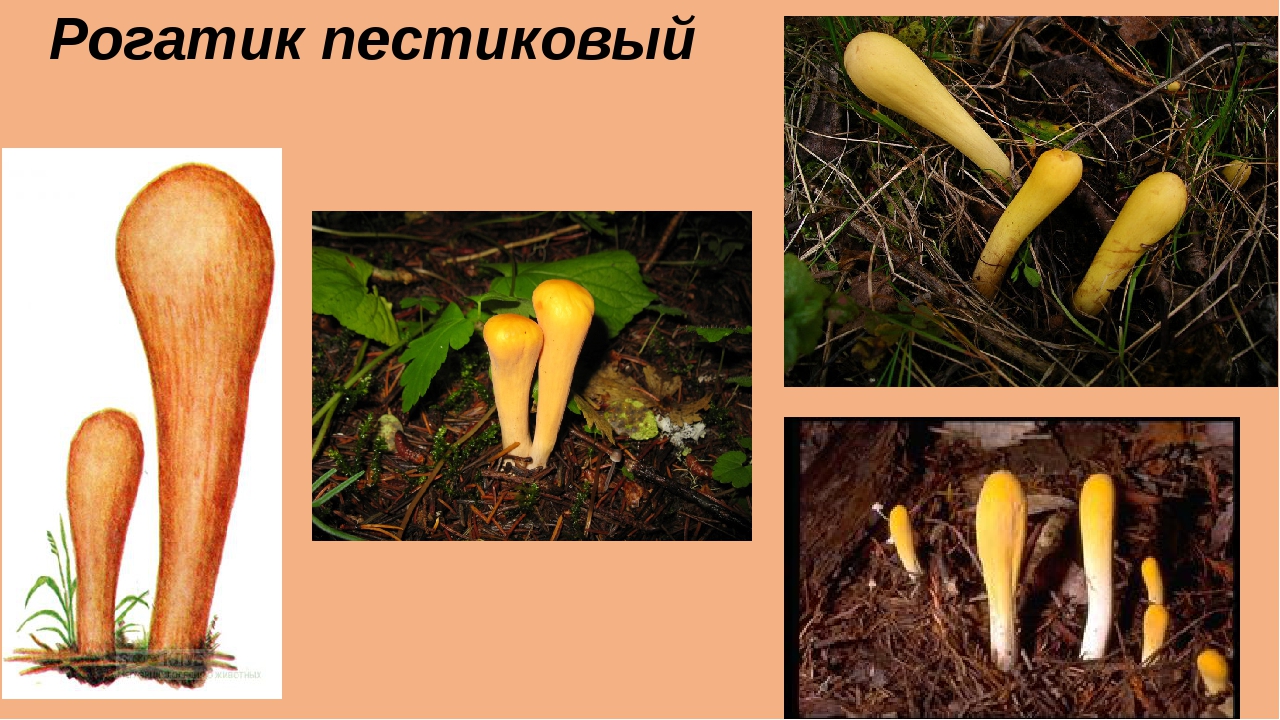 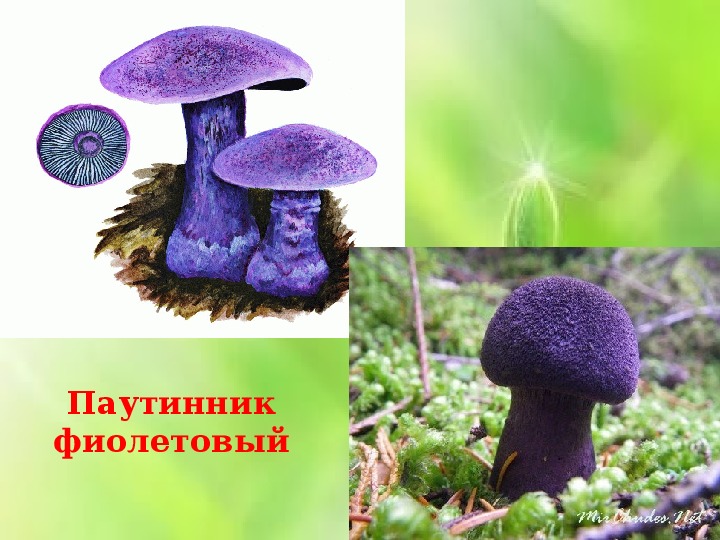 Грифола курчавая
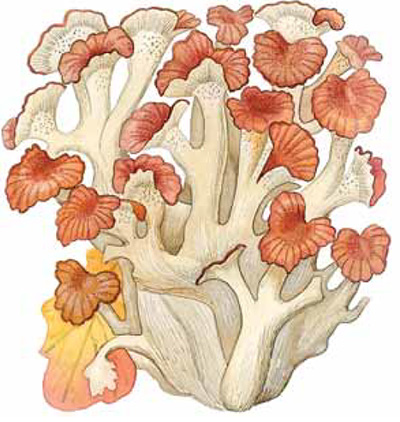 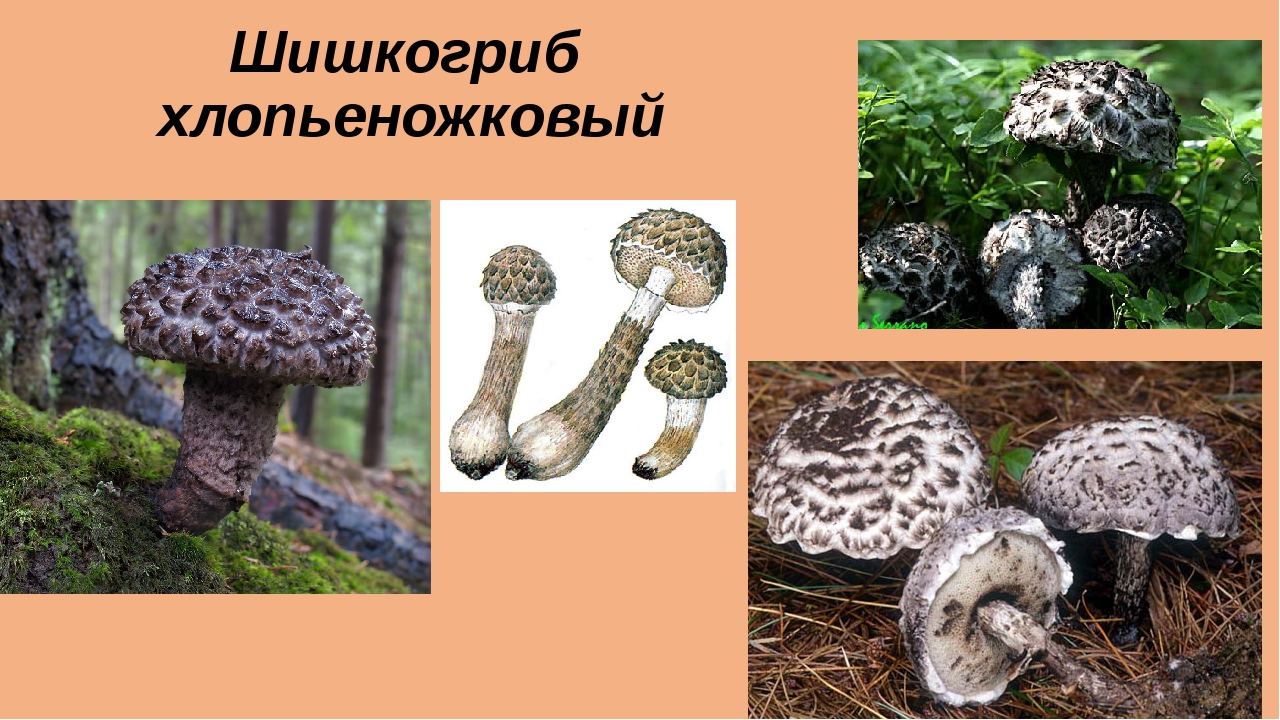 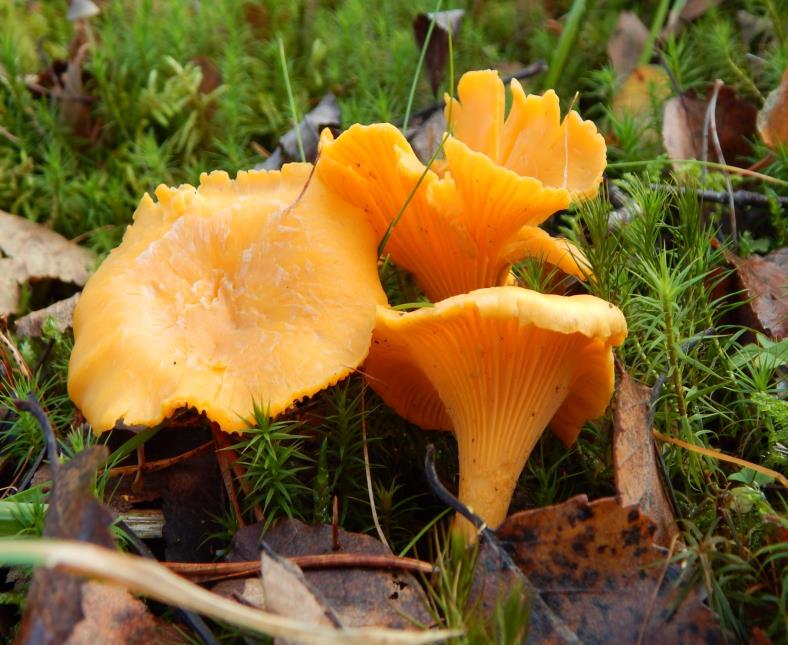 С каким царством познакомились?
Из каких частей состоит гриб?
Почему  грибы нужны лесу?
Названия каких грибов вы запомнили?
 Какой гриб из Красной книги вам понравился?
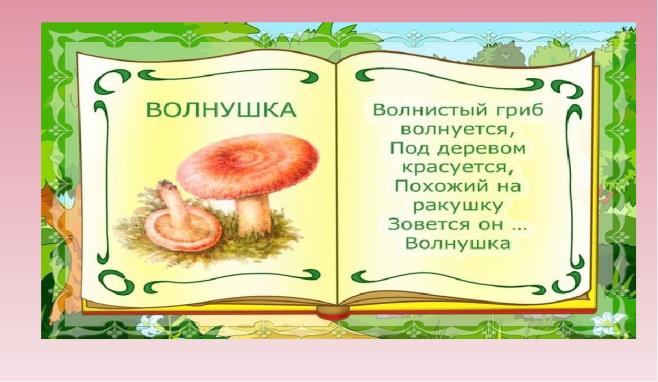 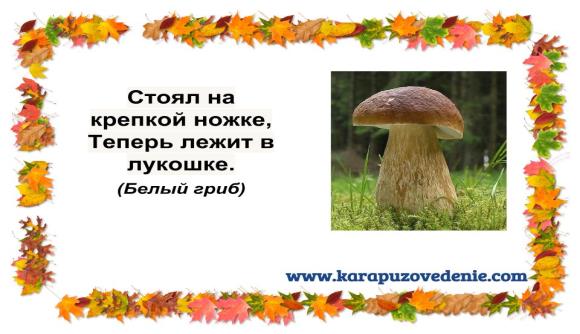 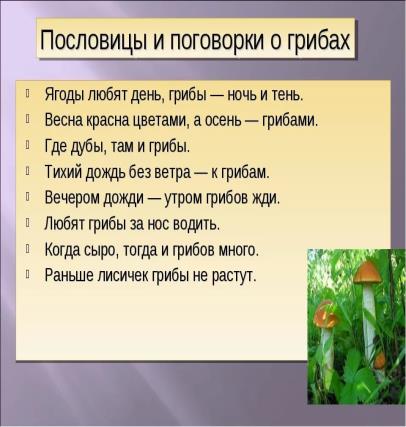 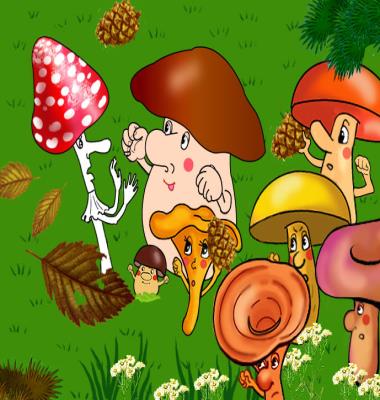 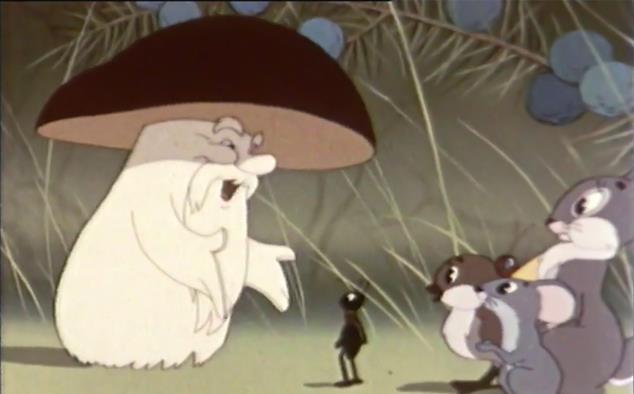 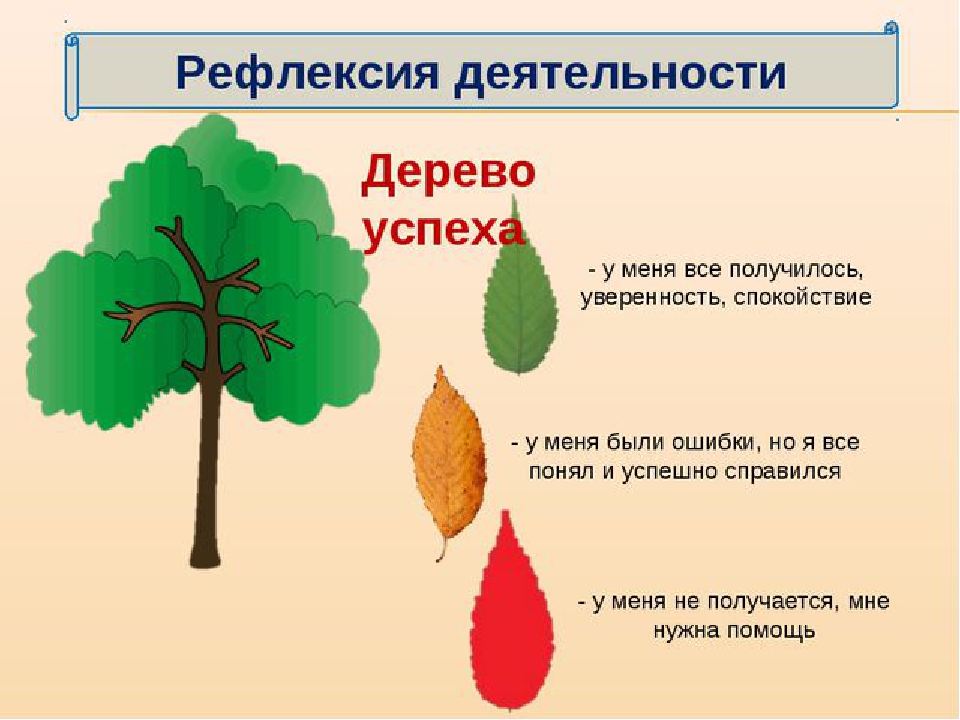 Спасибо за работу!
Урок окончен!